원장
(직업환경의학과전문의)
추원오
센터장
(직업환경의학과전문의)
검진총괄팀
검진팀
행정지원팀
간  호  사  이민정
간  호  사  심우영
간  호  사  오신영
간  호  사  박지희
간  호  사  김수정
간  호  사  남경미
방   사   선  사     김해인      임 상 병 리 사  임예빈
임 상 병 리 사  정유진
산업위생관리기사 김용미
운 전 원  임상현
행 정 원  신유정
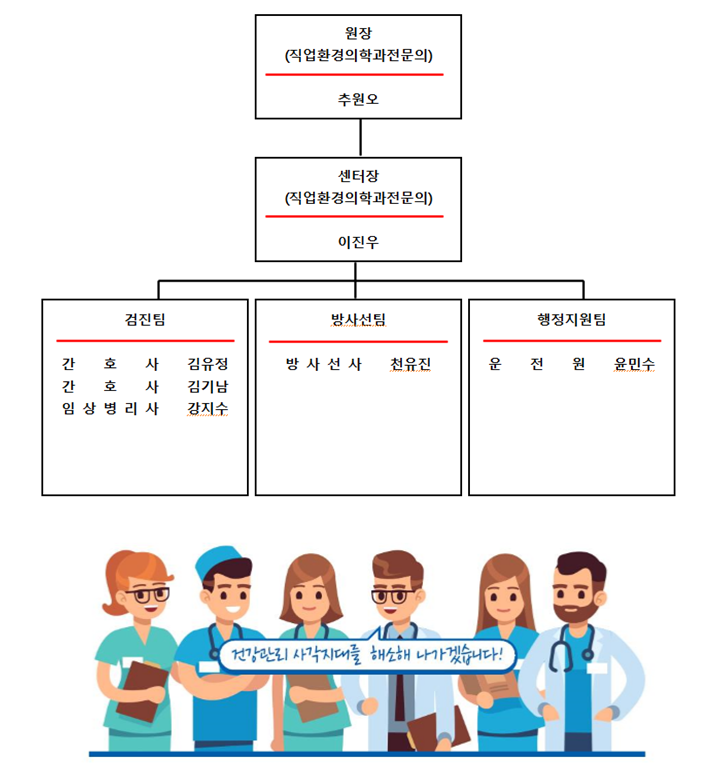